TRƯỜNG TIỂU HỌC
NHIỆT LIỆT CHÀO MỪNG CÁC THẦY CÔ VỀ DỰ GIỜ THĂM LỚP 1
MÔN: TOÁN

BÀI : PHÉP CỘNG DẠNG 14+3 ( TIẾT 2)
Giáo viên:
Thứ ba ngày 18 tháng 3 năm 2025
Toán
TIẾT 77: PHÉP CỘNG DẠNG 14 +3 (Tiết 2)
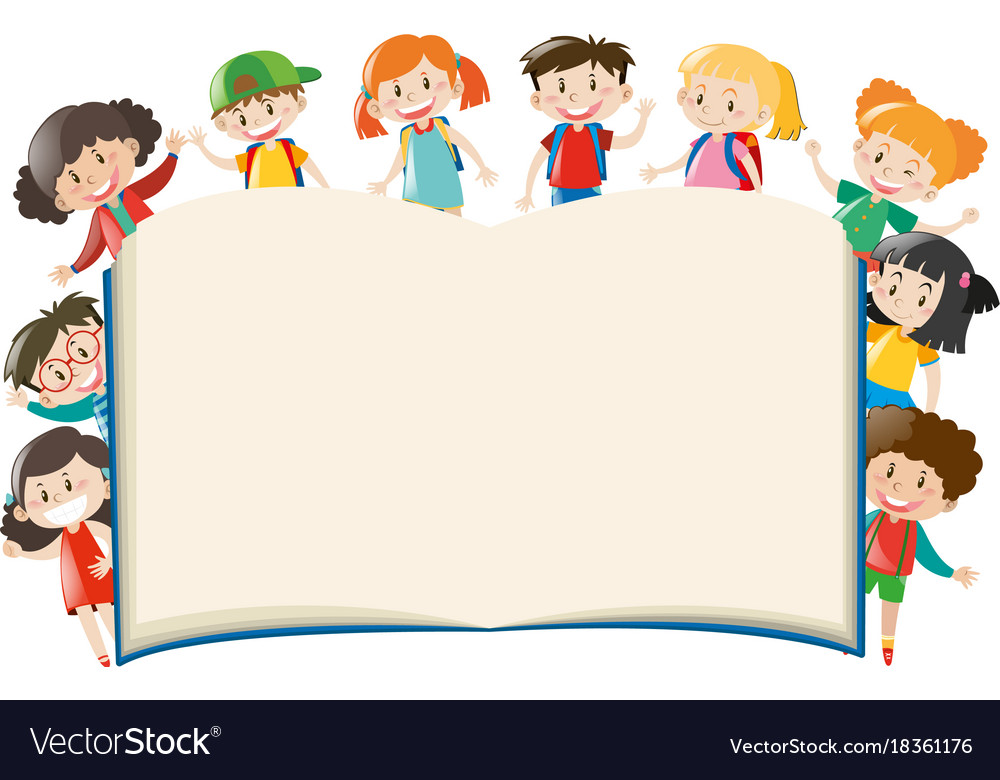 Toán
TIẾT 77: PHÉP CỘNG DẠNG 14 +3 (Tiết 2)
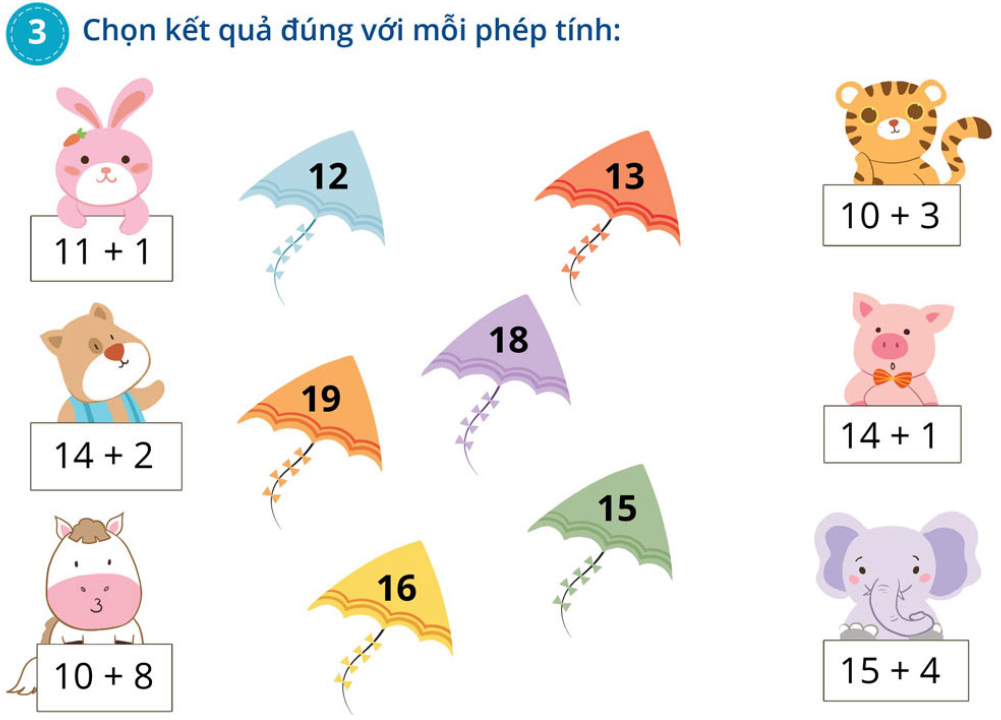 Toán
TIẾT 77: PHÉP CỘNG DẠNG 14 +3 (Tiết 2)
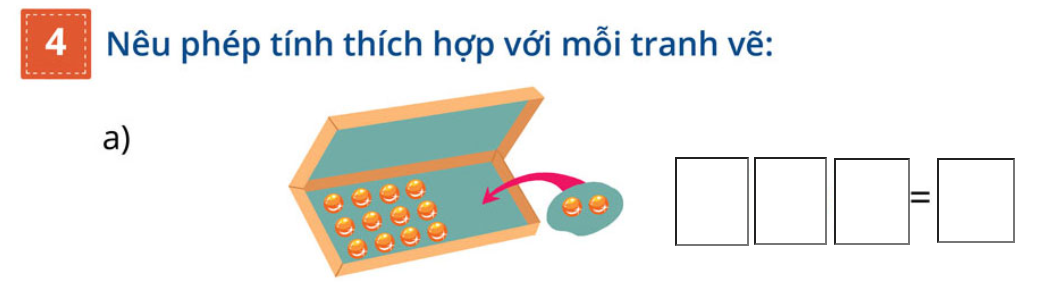 Toán
TIẾT 77: PHÉP CỘNG DẠNG 14 +3 (Tiết 2)
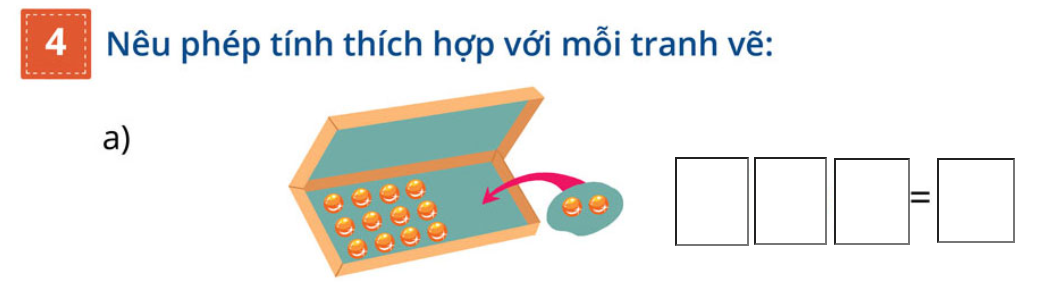 14
+
12
2
Toán
TIẾT 77: PHÉP CỘNG DẠNG 14 +3 (Tiết 2)
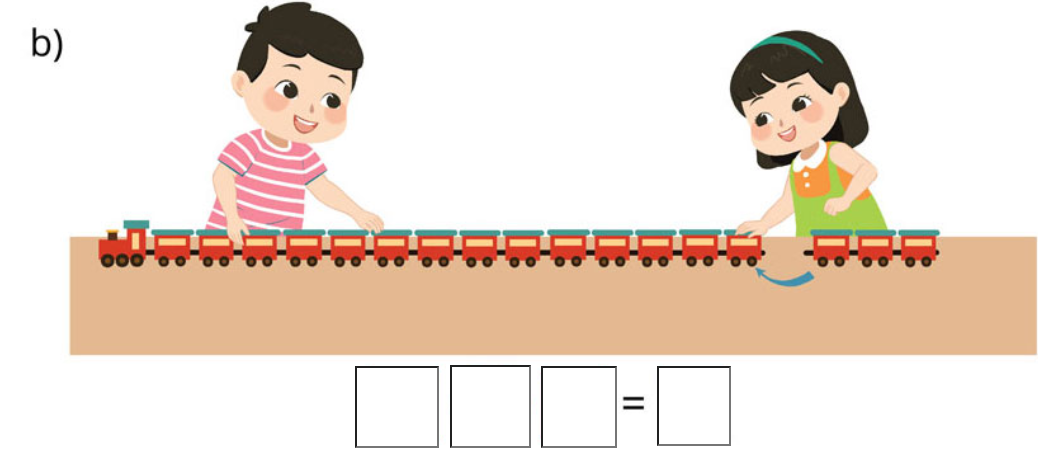 Toán
TIẾT 77: PHÉP CỘNG DẠNG 14 +3 (Tiết 2)
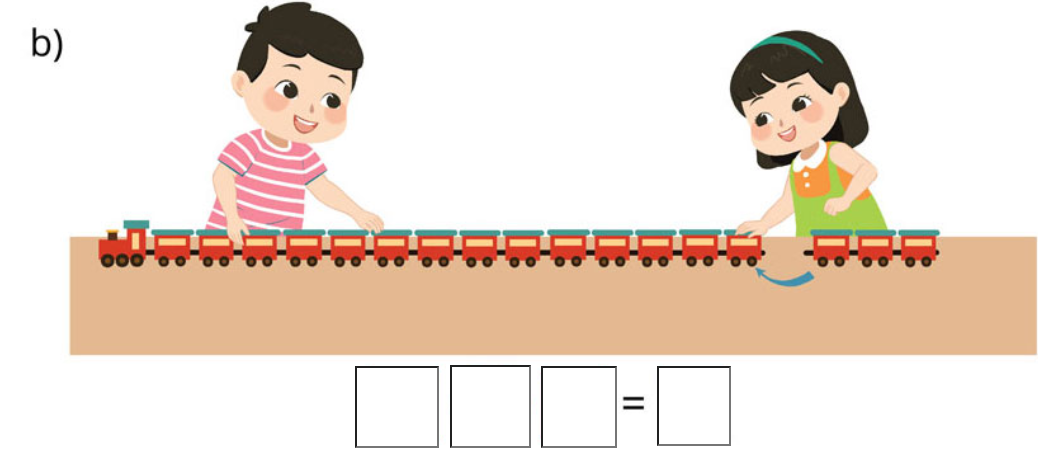 15
+
3
18
Toán
TIẾT 77: PHÉP CỘNG DẠNG 14 +3 (Tiết 2)
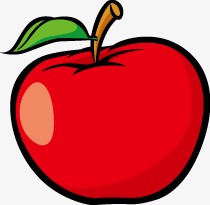 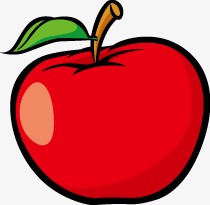 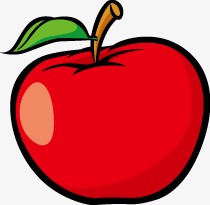 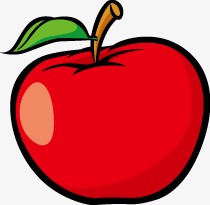 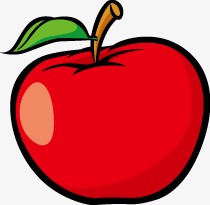 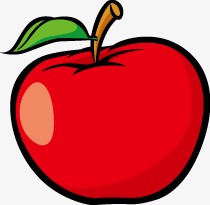 Trò chơi “Hái táo”
3
4
2
6
1
5
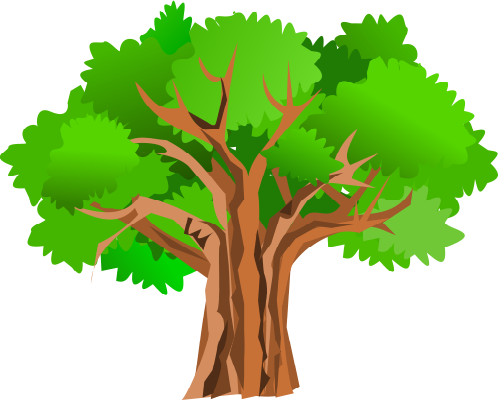 14 + 1 =
15
16
13 + 3  =
17
13 + 4  =
19
15 + 4 =
15
12 + 3  =
18
13 + 5 =
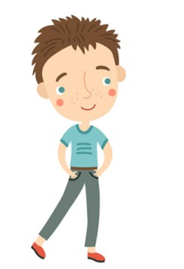 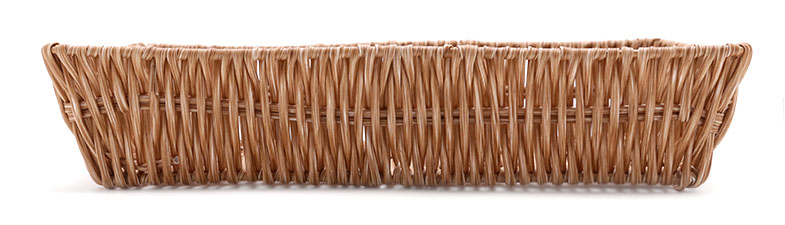 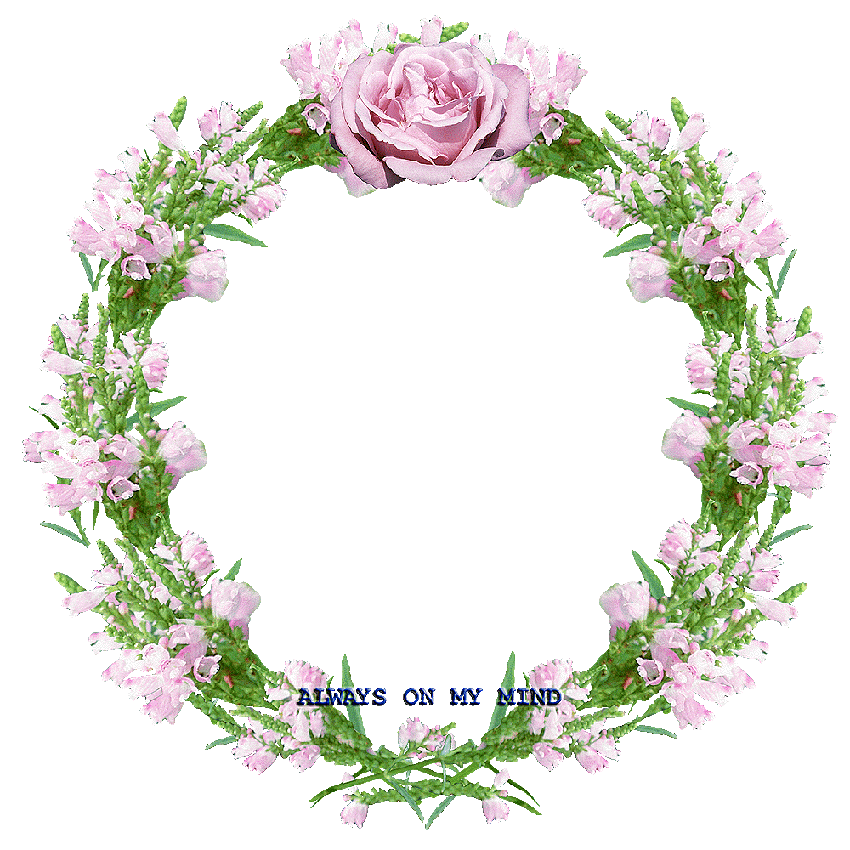 Chúc các thầy cô mạnh khỏe – Hạnh phúc
Chúc các em chăm ngoan học giỏi
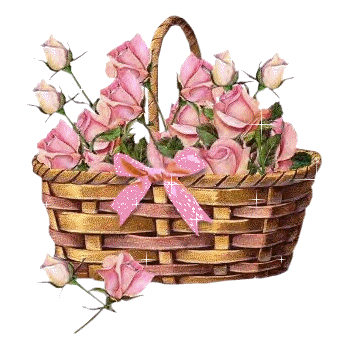